Verbesserung für Sehnde
Von Justin und Louis
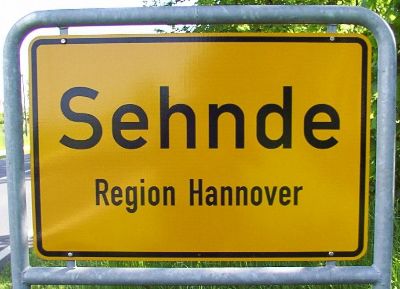 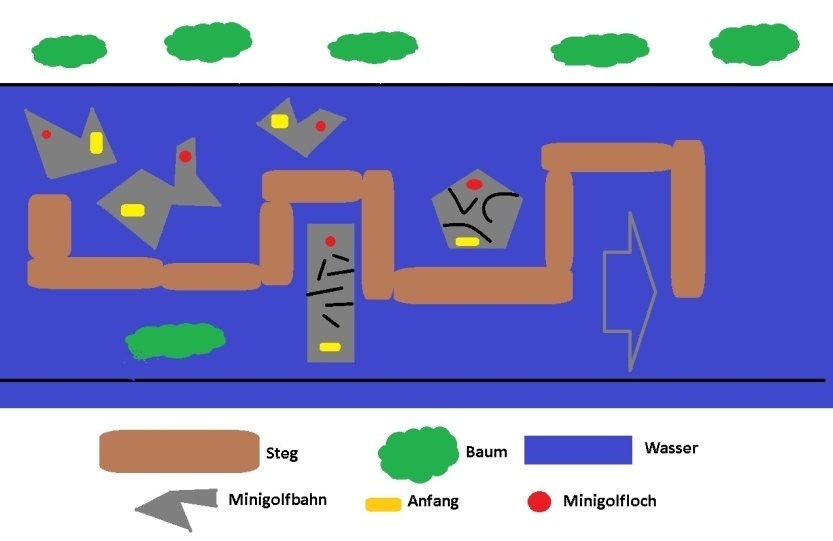 Aus alt macht neu
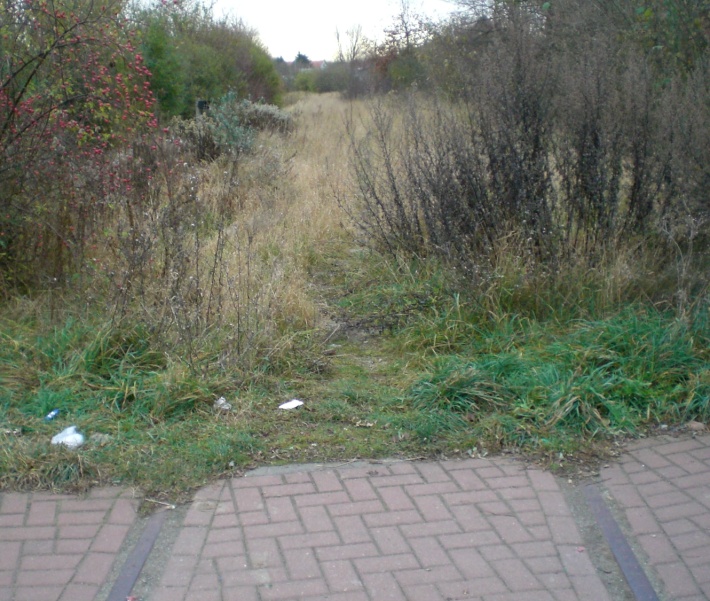 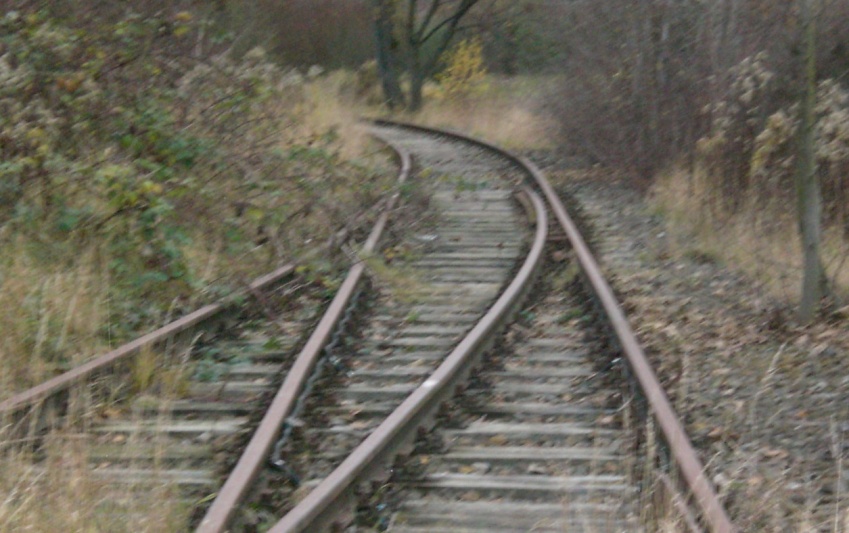 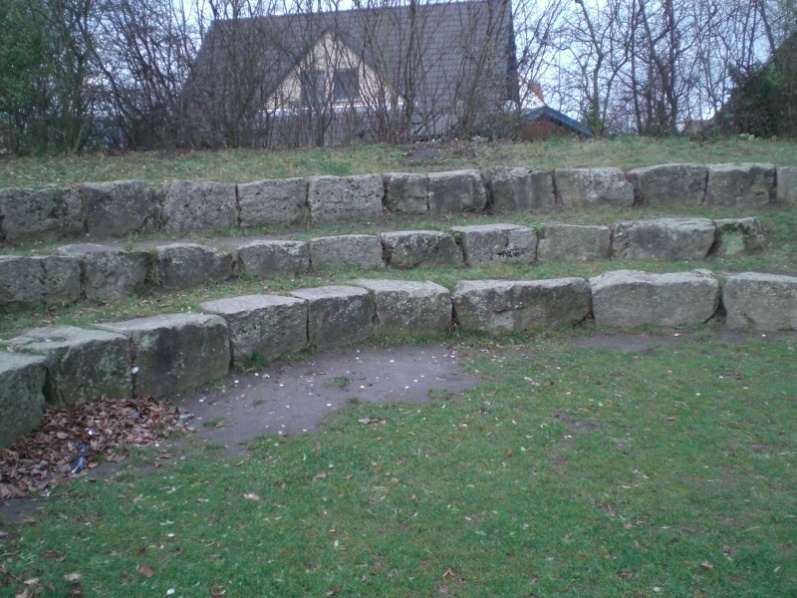 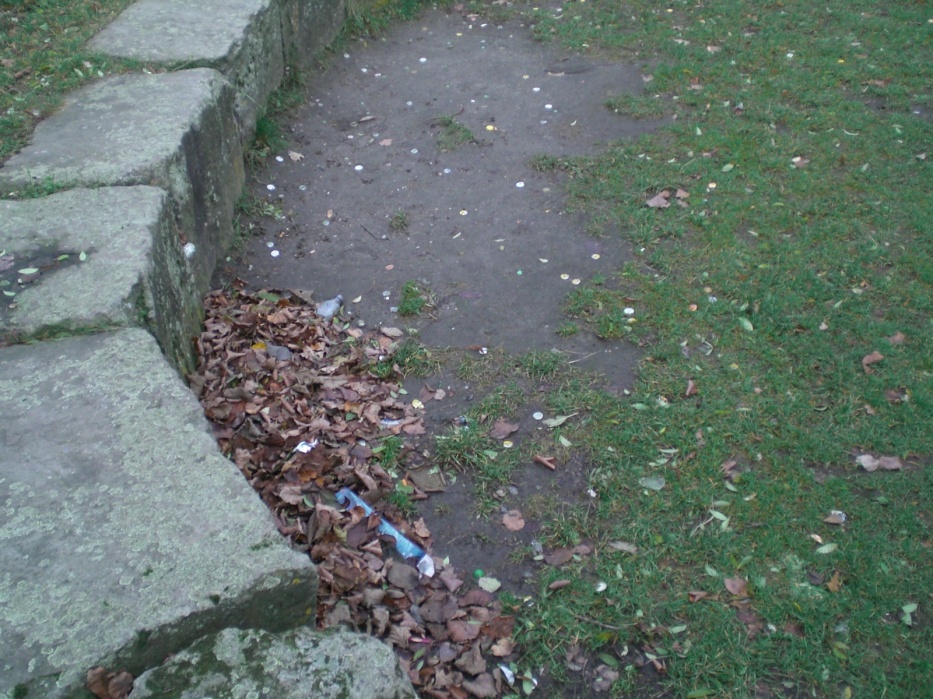 Amphitheater = betrunkene LeuteIch glaube nicht!!!
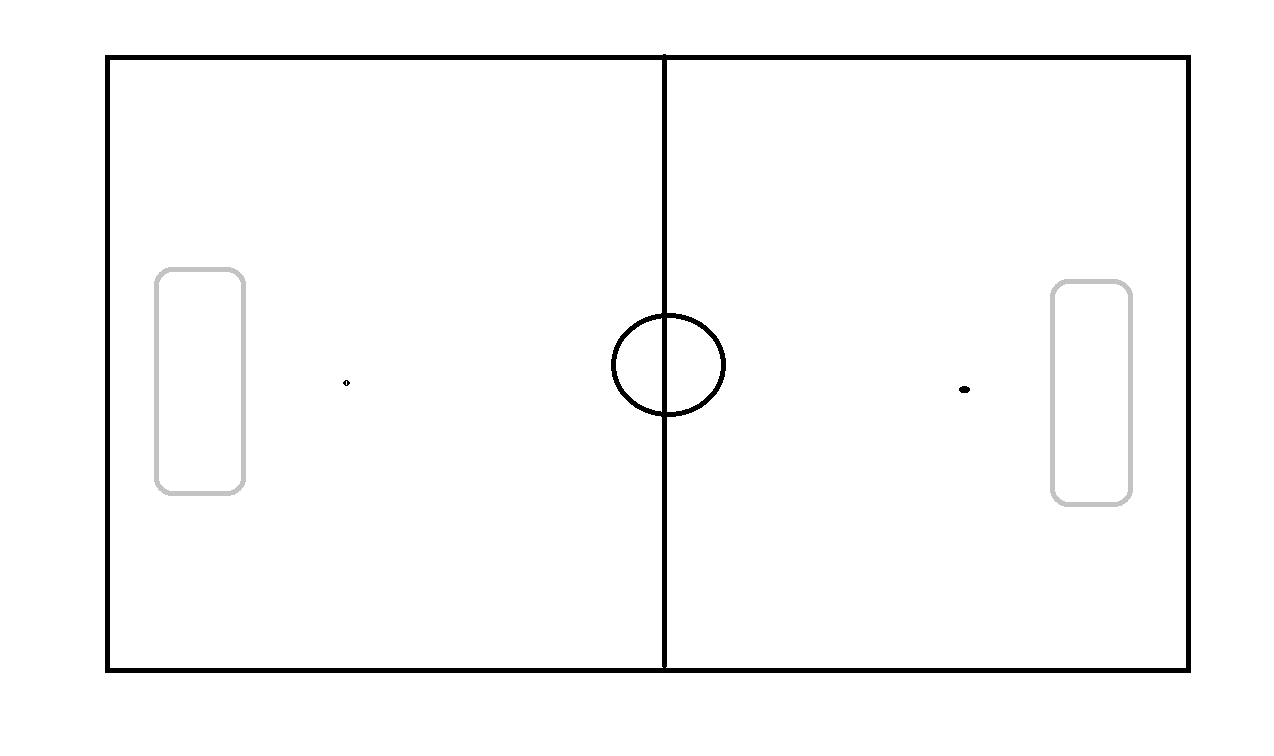 Umzäunen wäre besser!
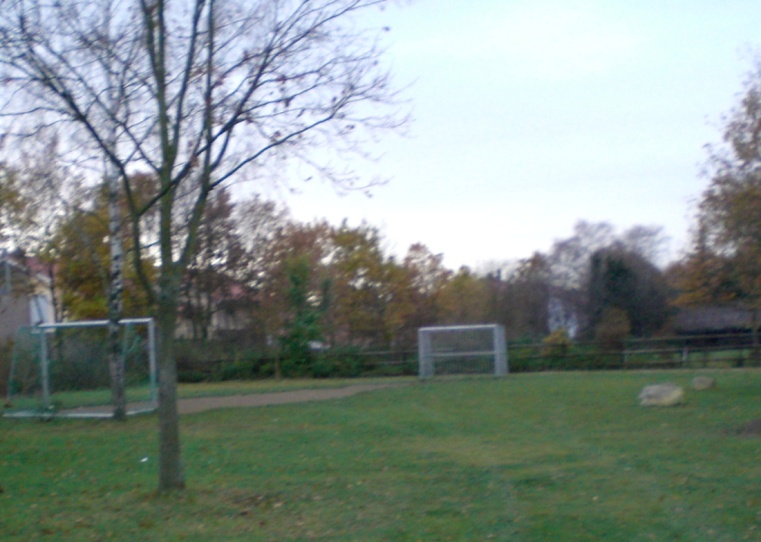 Schicke Schule
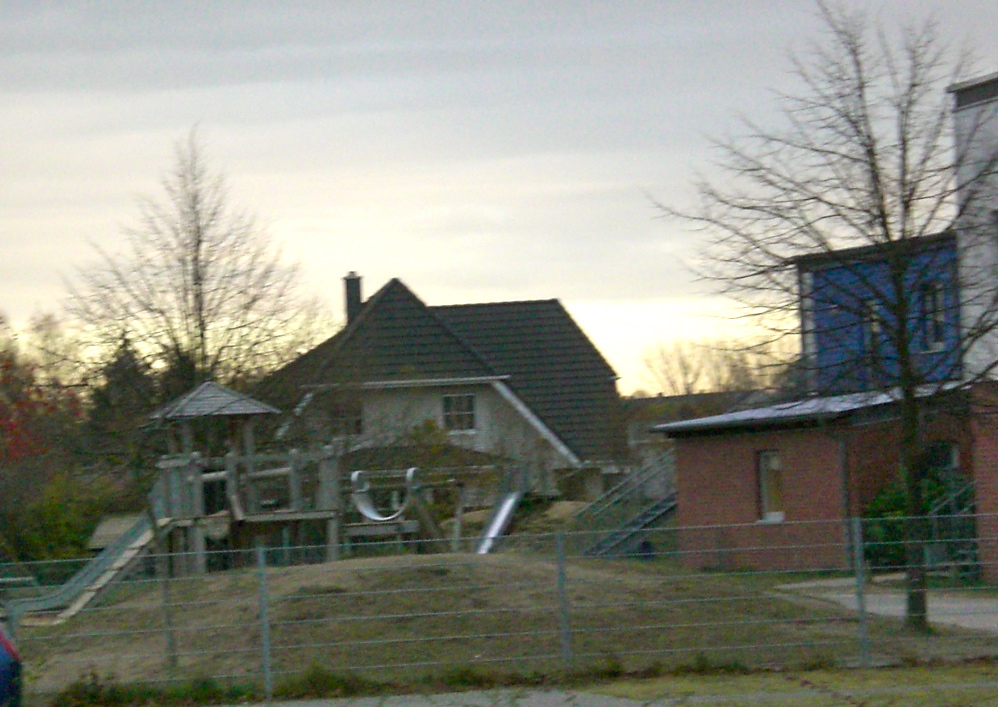 Spaßiger Spielplatz
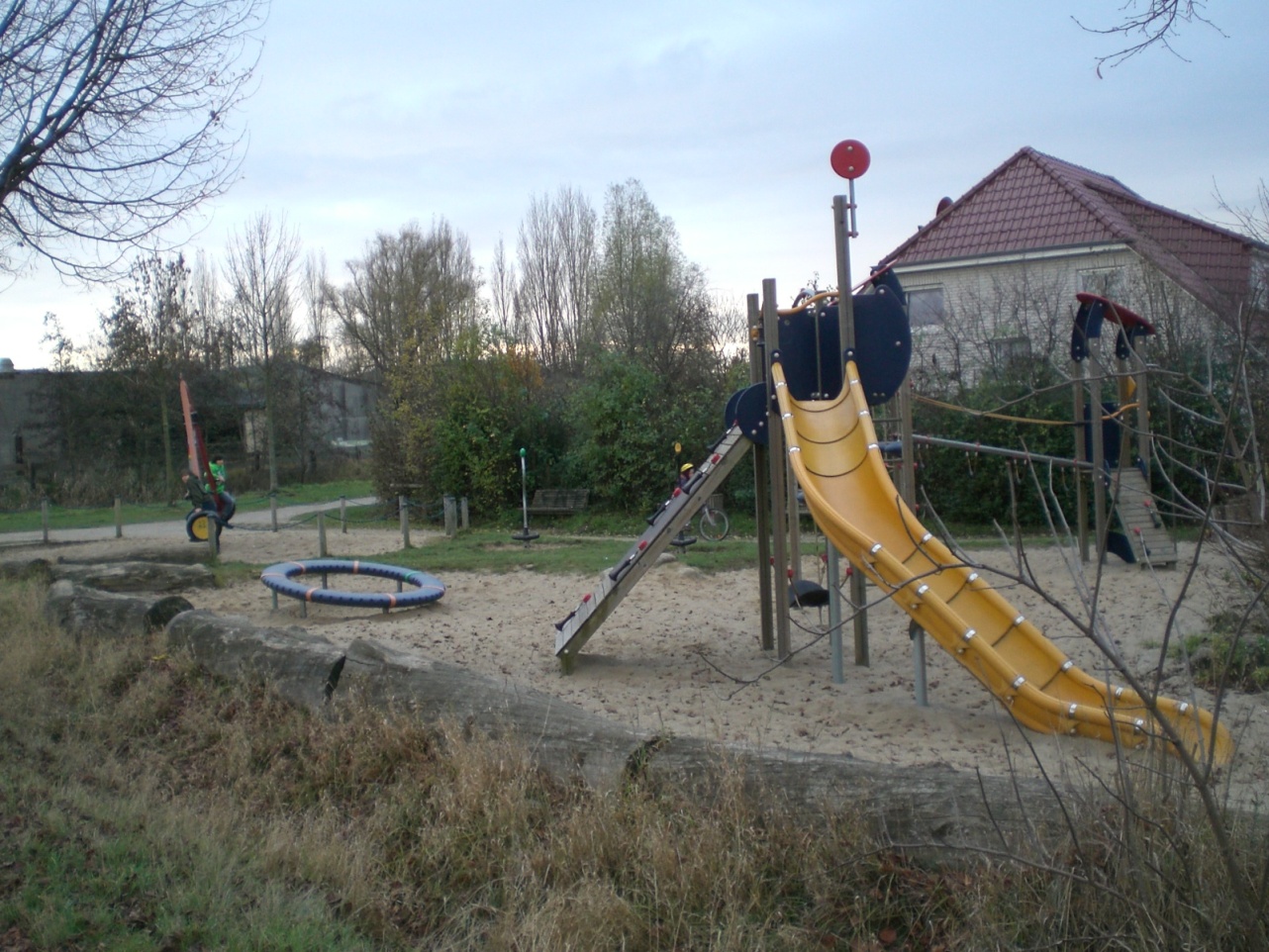 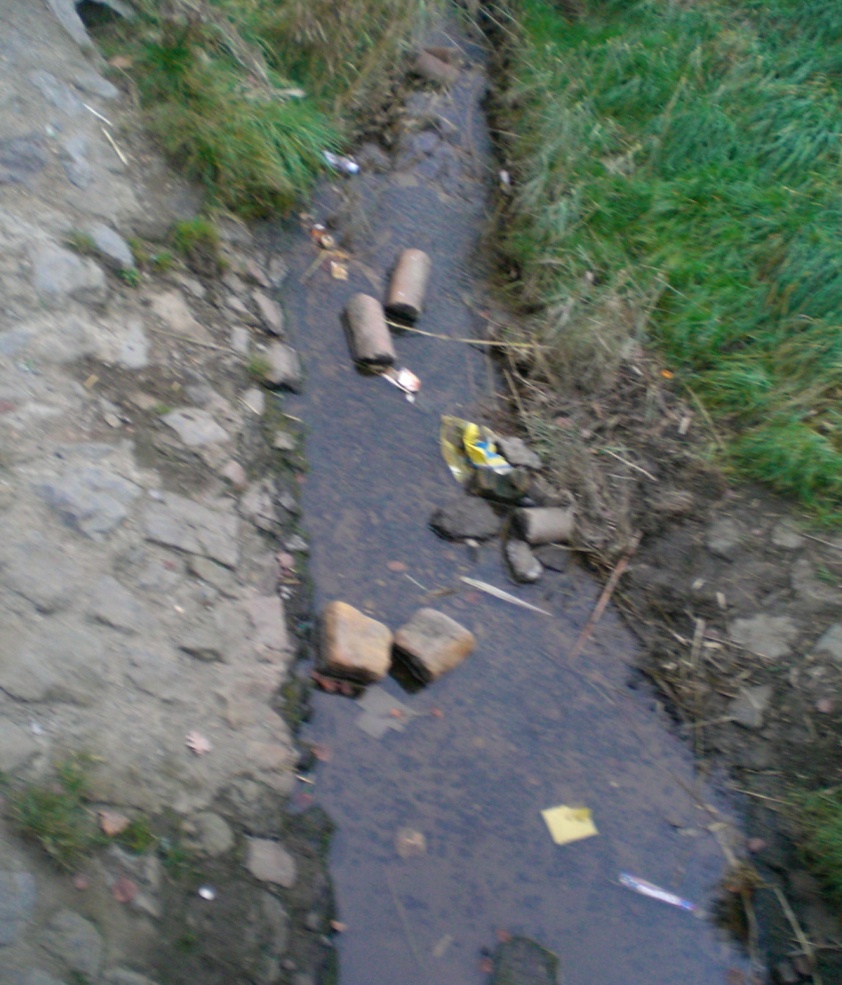 Beschmutzter Bach
Sehnde, Gut und Schlecht Zugleich!
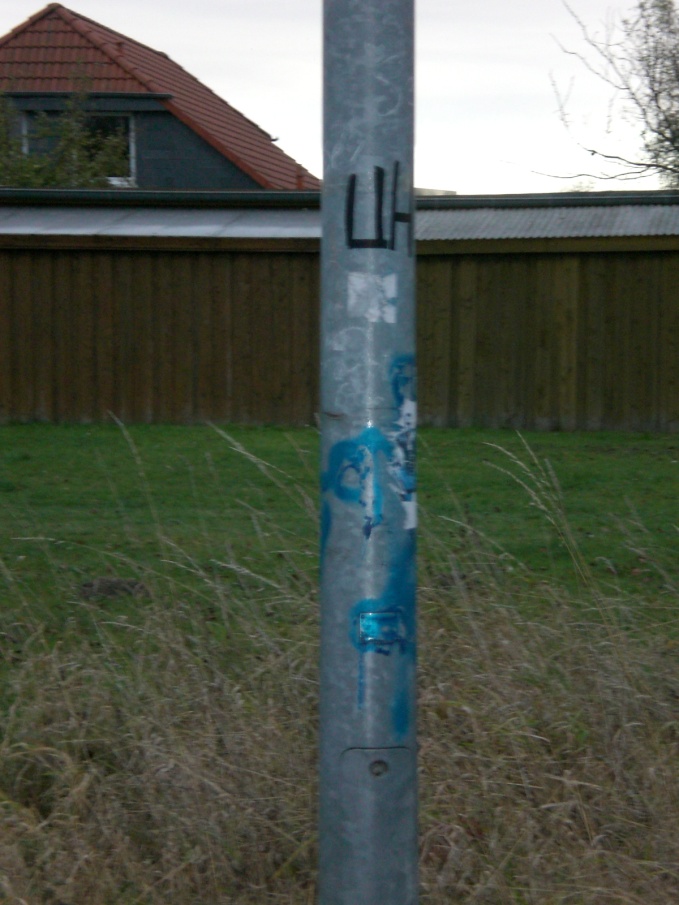 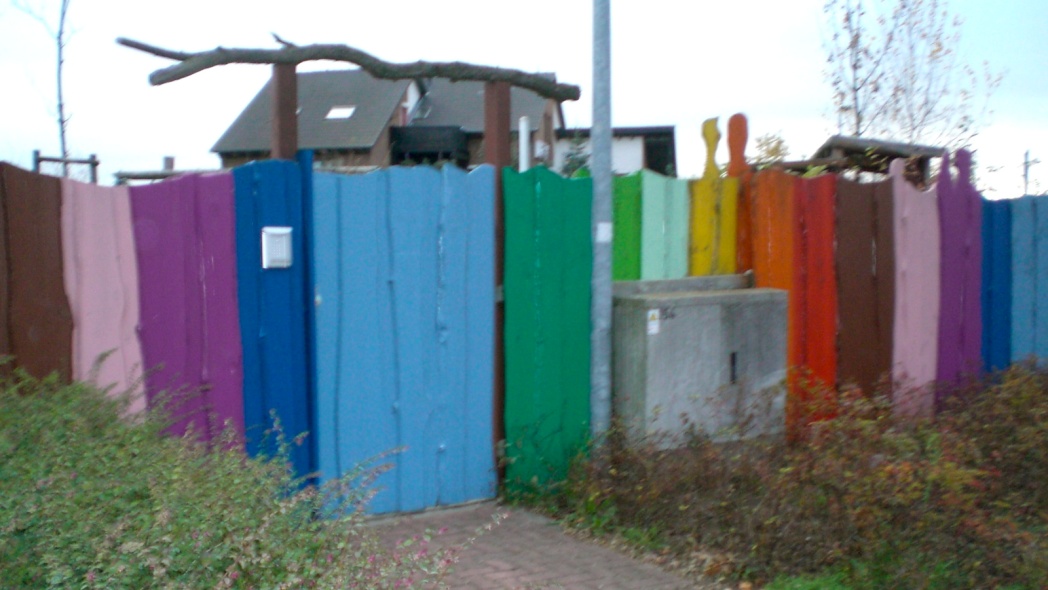